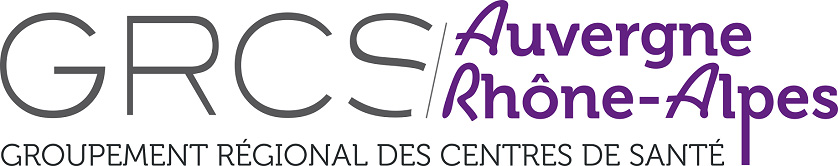 L’ASSEMBLEE GENERALE ORDINAIRE
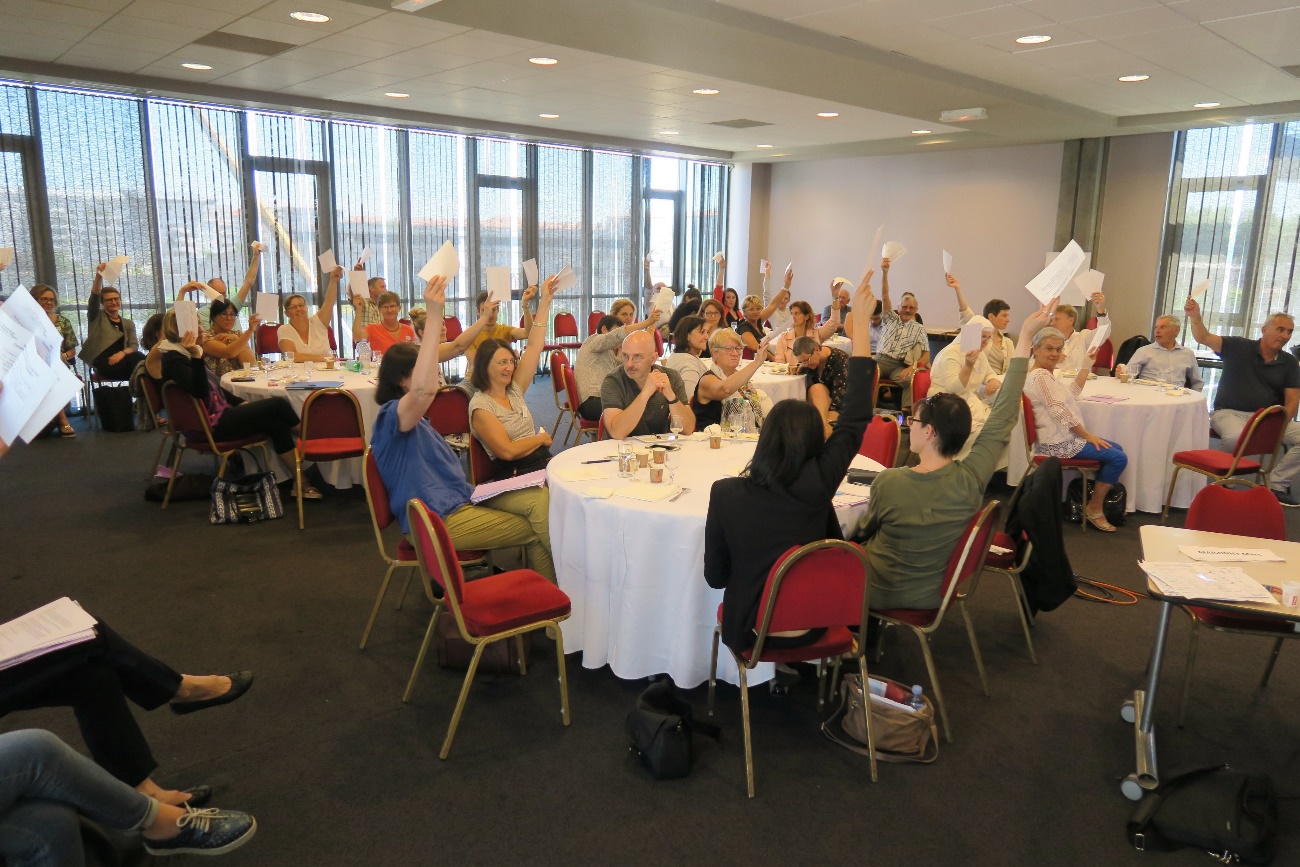 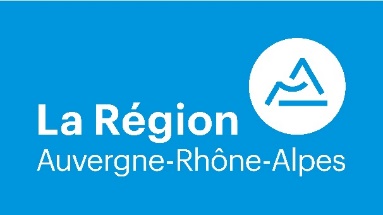 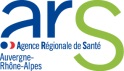 1
Rapport financier 2017
Proposition d’affectation du résultat au fond associatif
Rapport financier 2017
Rapport financier 2017
Budget prévisionnel 2018
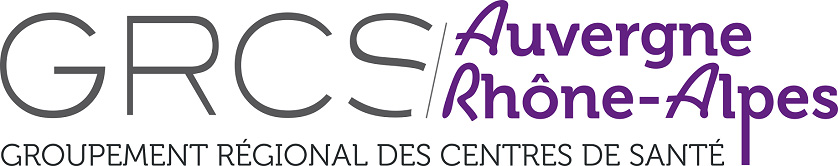 VOTES
Vote du rapport moral à l’unanimité
Vote du rapport d’activité à l’unanimité
Vote du rapport financier à l’unanimité
Vote de l’affectation du résultat excédentaire 7218 euros au fond associatif à l’unanimité
Quitus aux administrateurs à l’unanimité
6
Cotisation 2019 votée à l’unanimité
Les enjeux  
Poursuivre le renforcement des fonds propres associatifs
Disposer d’une ligne de trésorerie
Financer les services rendus et les dépenses non prises en compte par les subventions
Avoir une marge d’autonomie

La proposition : Cotisation 2019 identique à 2018
Individuels : 100 euros
Fédérations : forfait 100 euros + 20 euros par centre de santé adhérant à la fédération
Gestionnaires de centres de santé : forfait de 100 euros + 20 euros par centre de santé géré (n°FINESS)

Exemples : 
Une association qui gère un CSI=120€, 
Une association/mutuelle qui gère 10 CDS = 300€
Membres du Conseil d’Administration
Renouvellement des mandats administrateurs
Administrateurs élus le 19 juin 2018